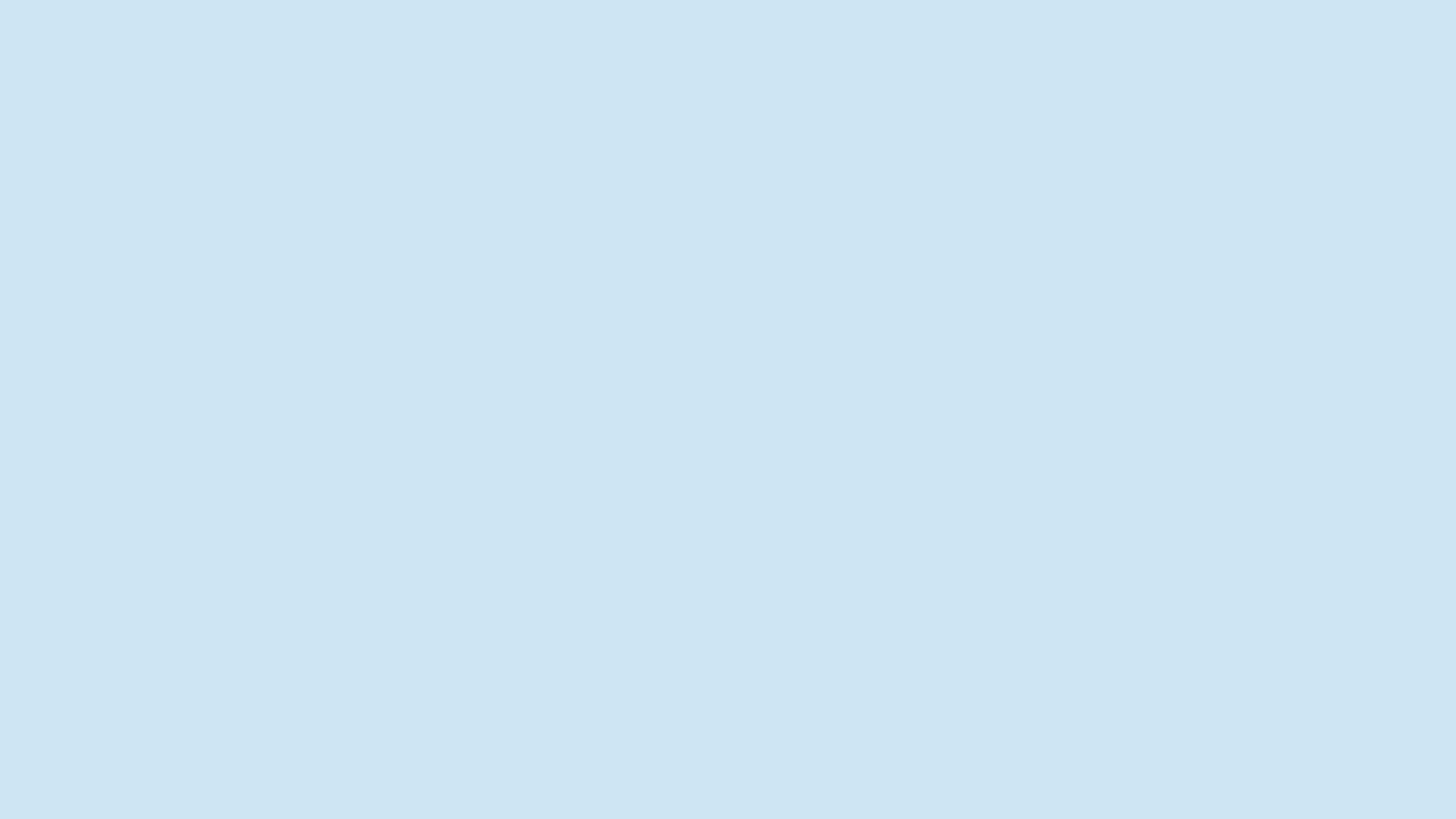 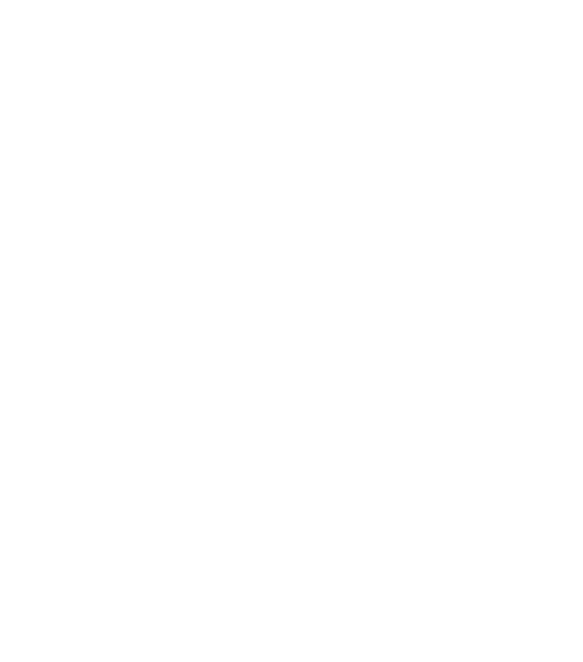 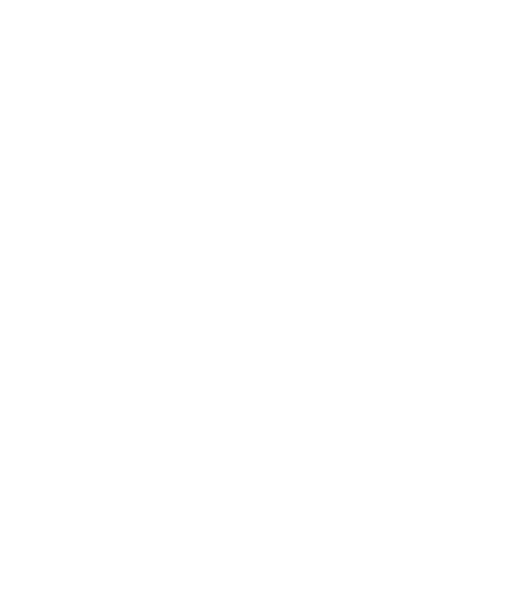 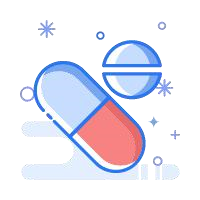 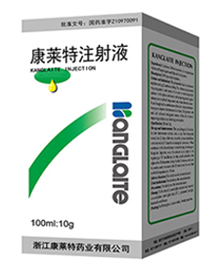 康莱特注射液
（商品名）
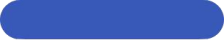 浙江康莱特药业有限公司
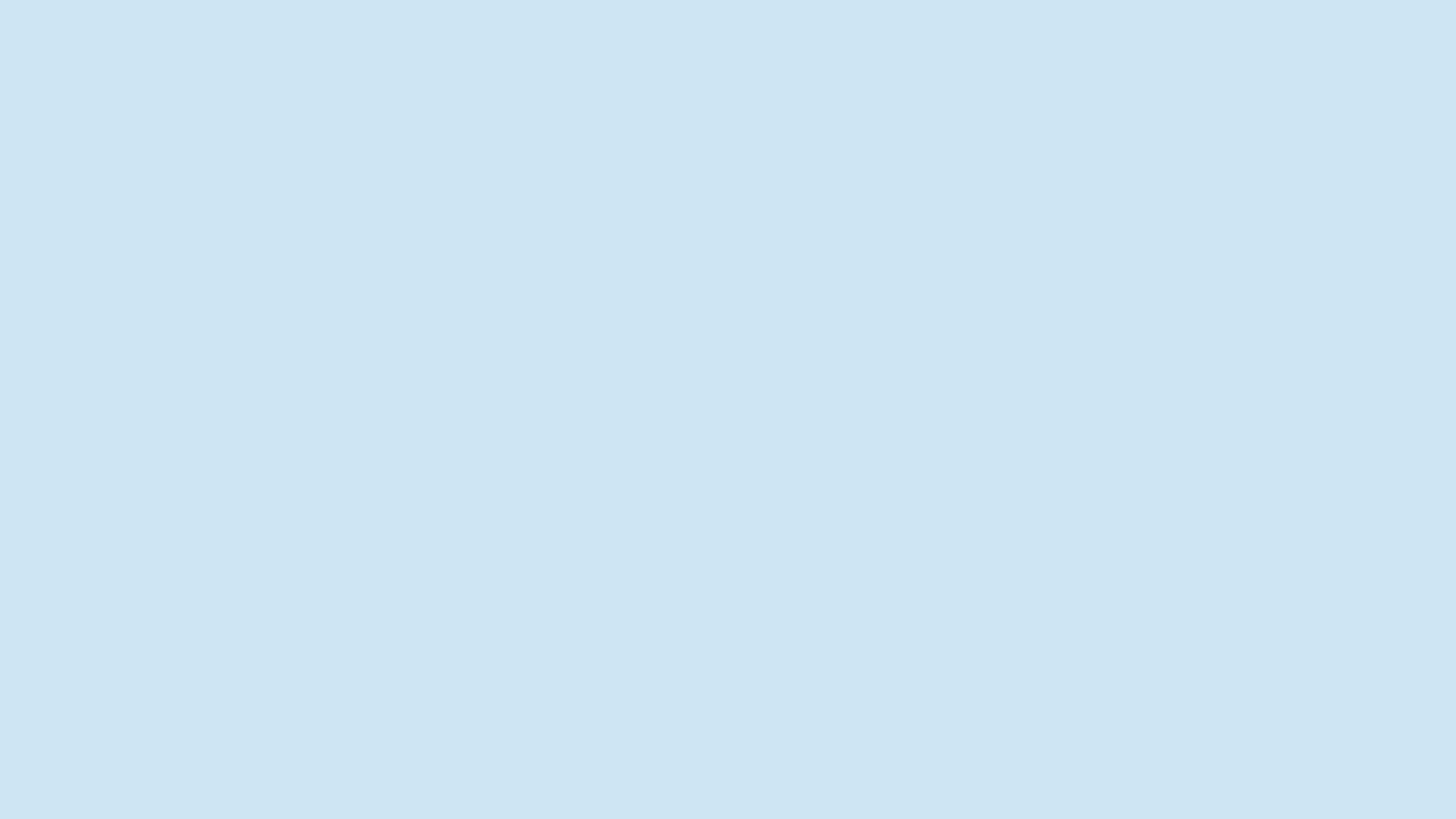 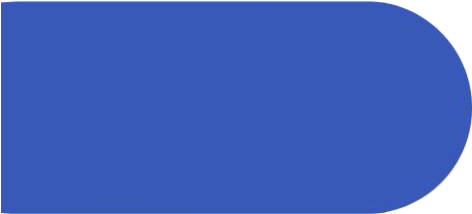 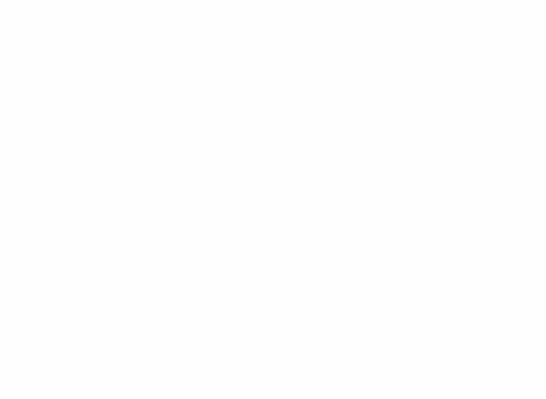 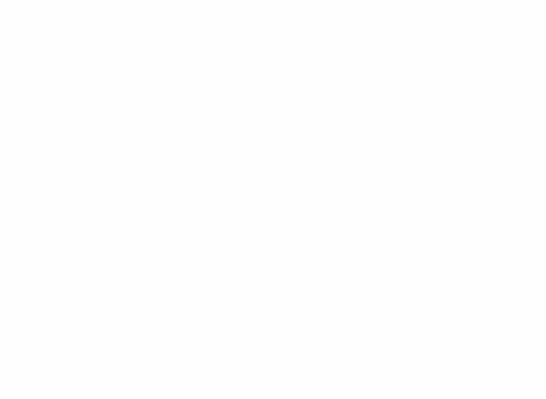 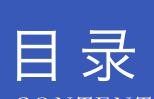 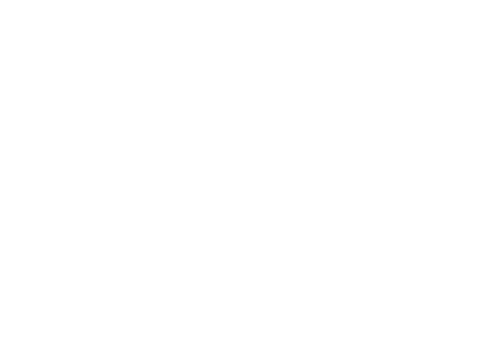 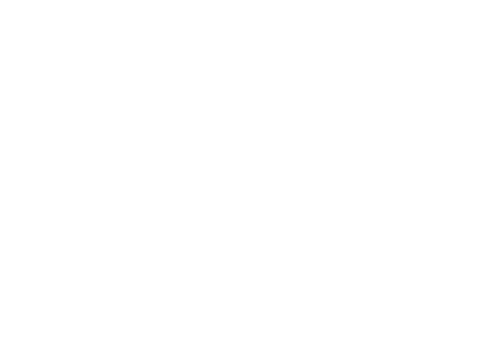 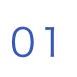 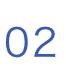 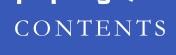 安全性
药品基本信息
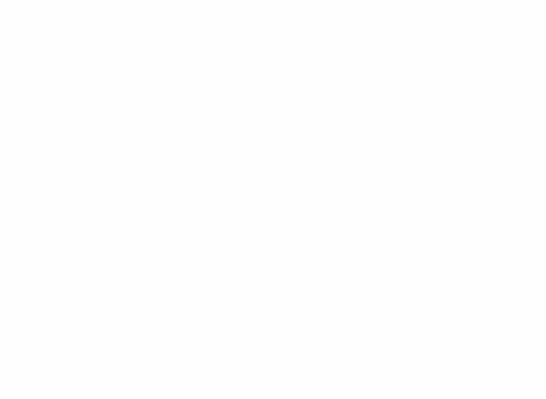 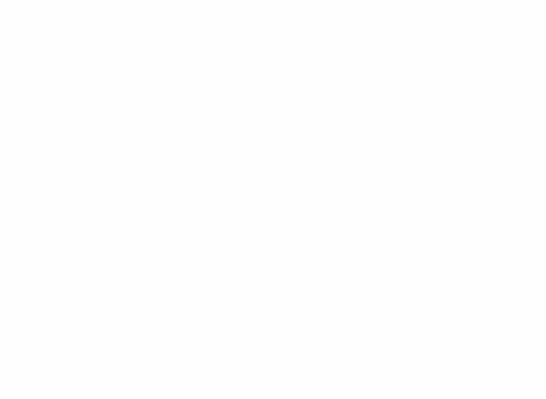 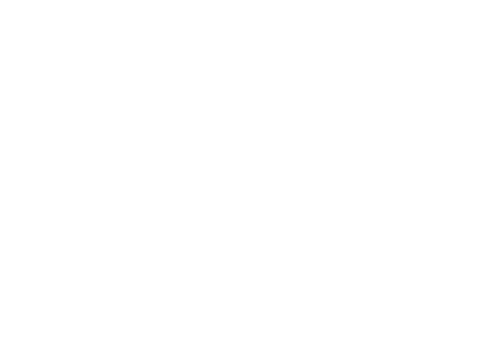 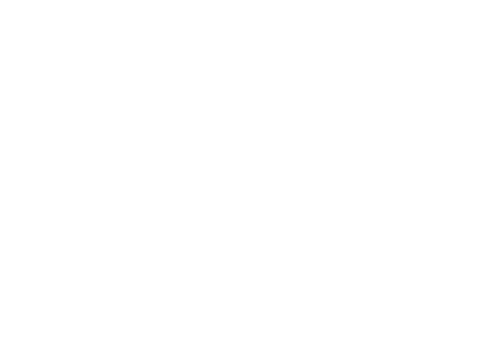 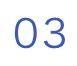 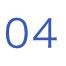 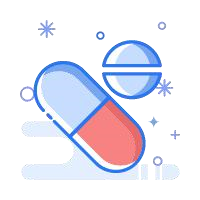 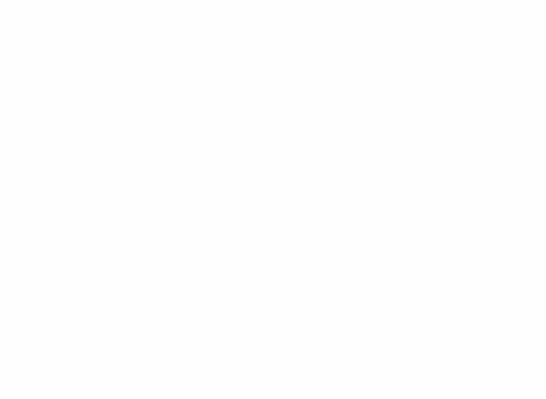 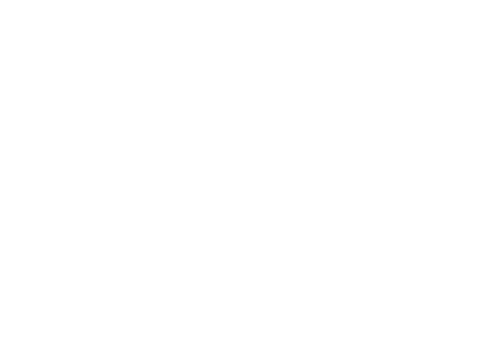 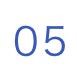 有效性
创新性
公平性
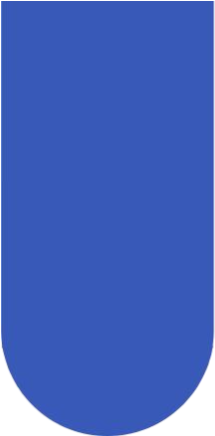 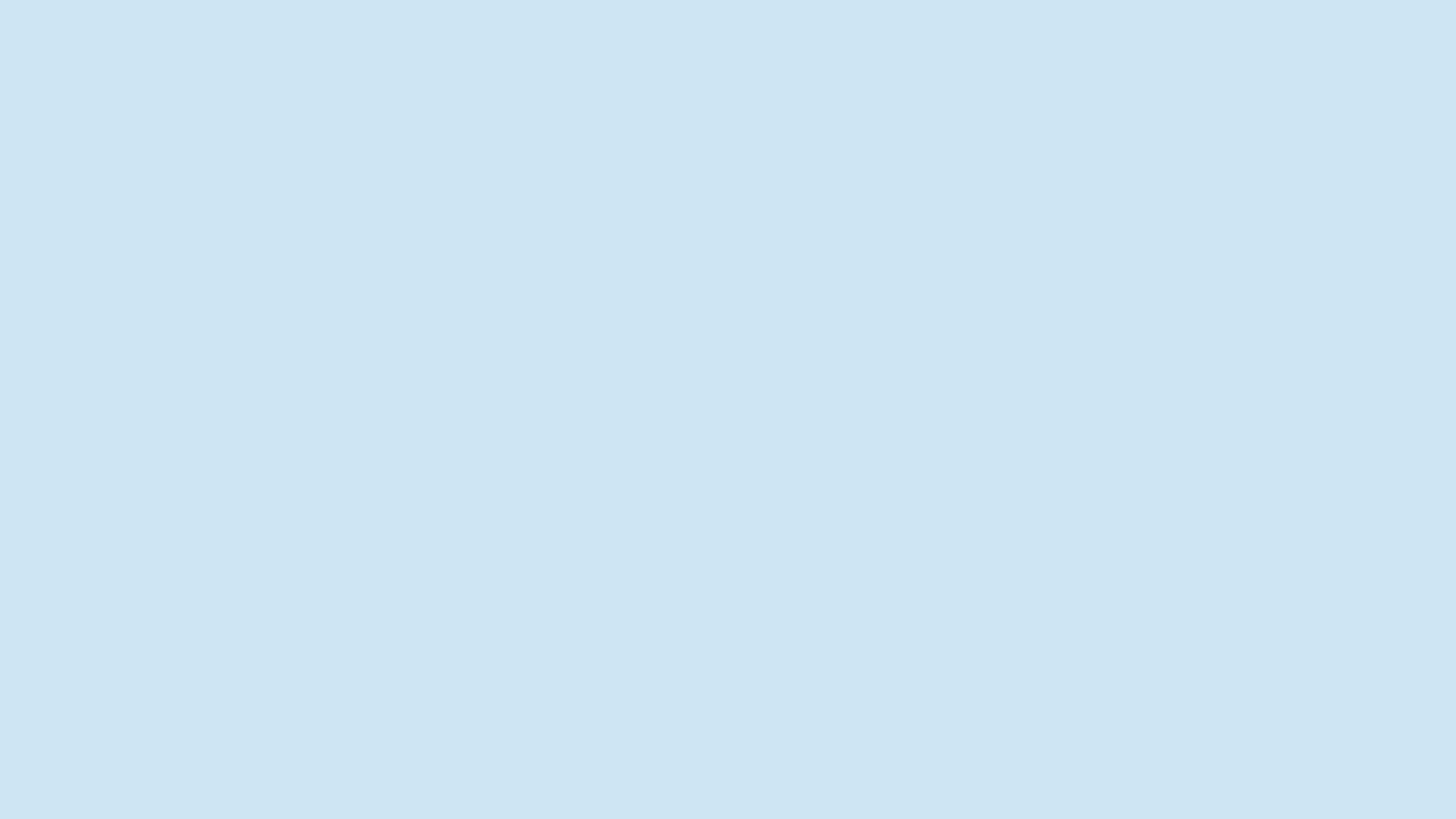 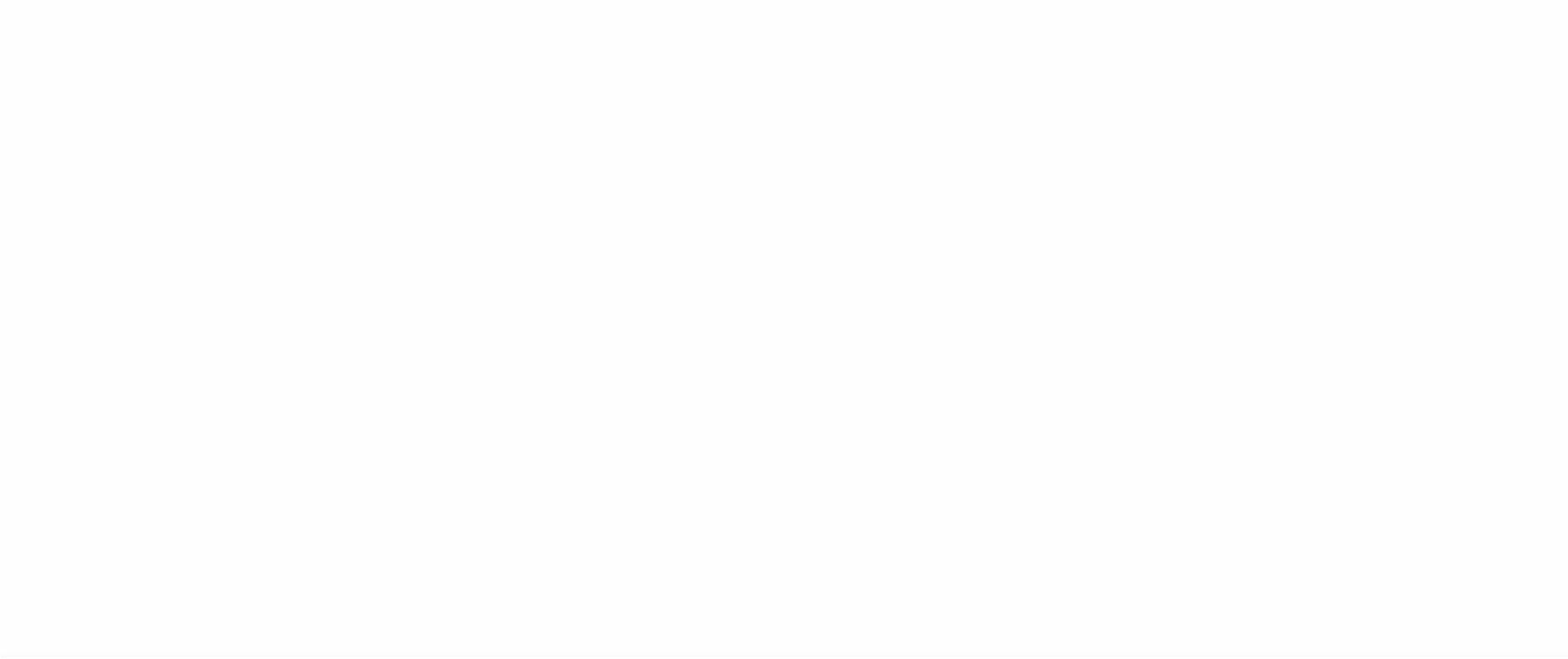 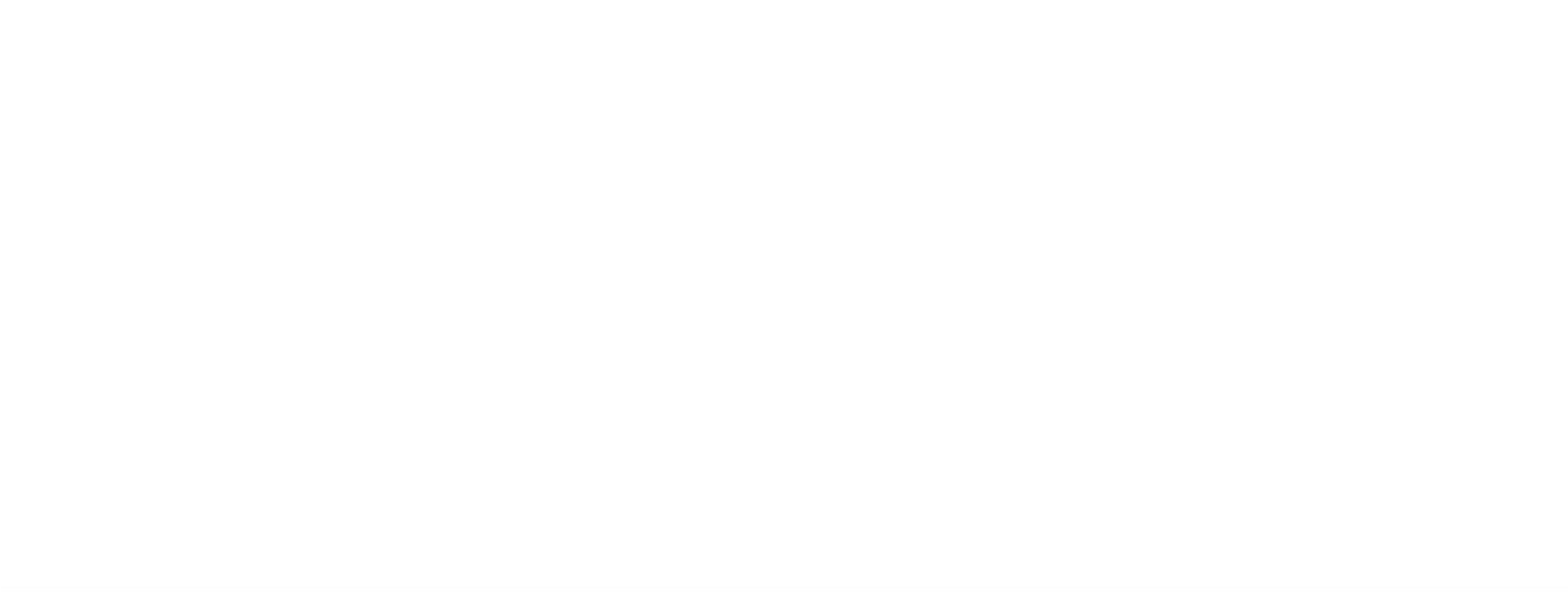 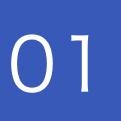 通用名：康莱特注射液
注册规格：100ml:10g
中国大陆首次上市时间：1995年获新药证书，1997年正式投产上市
目前大陆地区同通用名药品上市情况：独家
全球首个上市国家/地区及上市时间：中国， 1997年
是否为OTC药品：否
是否医保目录内：2019年前为常规医保目录品种，2020年纳入谈判药品目录
现行医保目录的限定支付范围：限二级及以上医疗机构中晚期肺癌或中晚期肝癌。
2022年申请调整支付范围：限二级及以上医疗机构中晚期肺癌或中晚期肝癌。中晚期肿瘤抗恶病质及止痛。
参照药品建议：鸦胆子油乳注射液
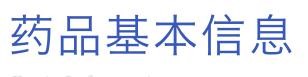 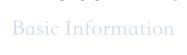 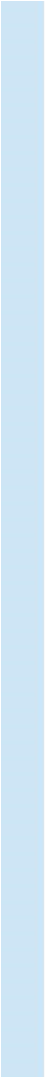 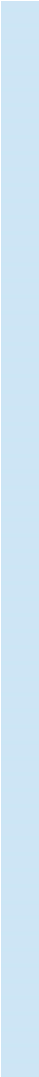 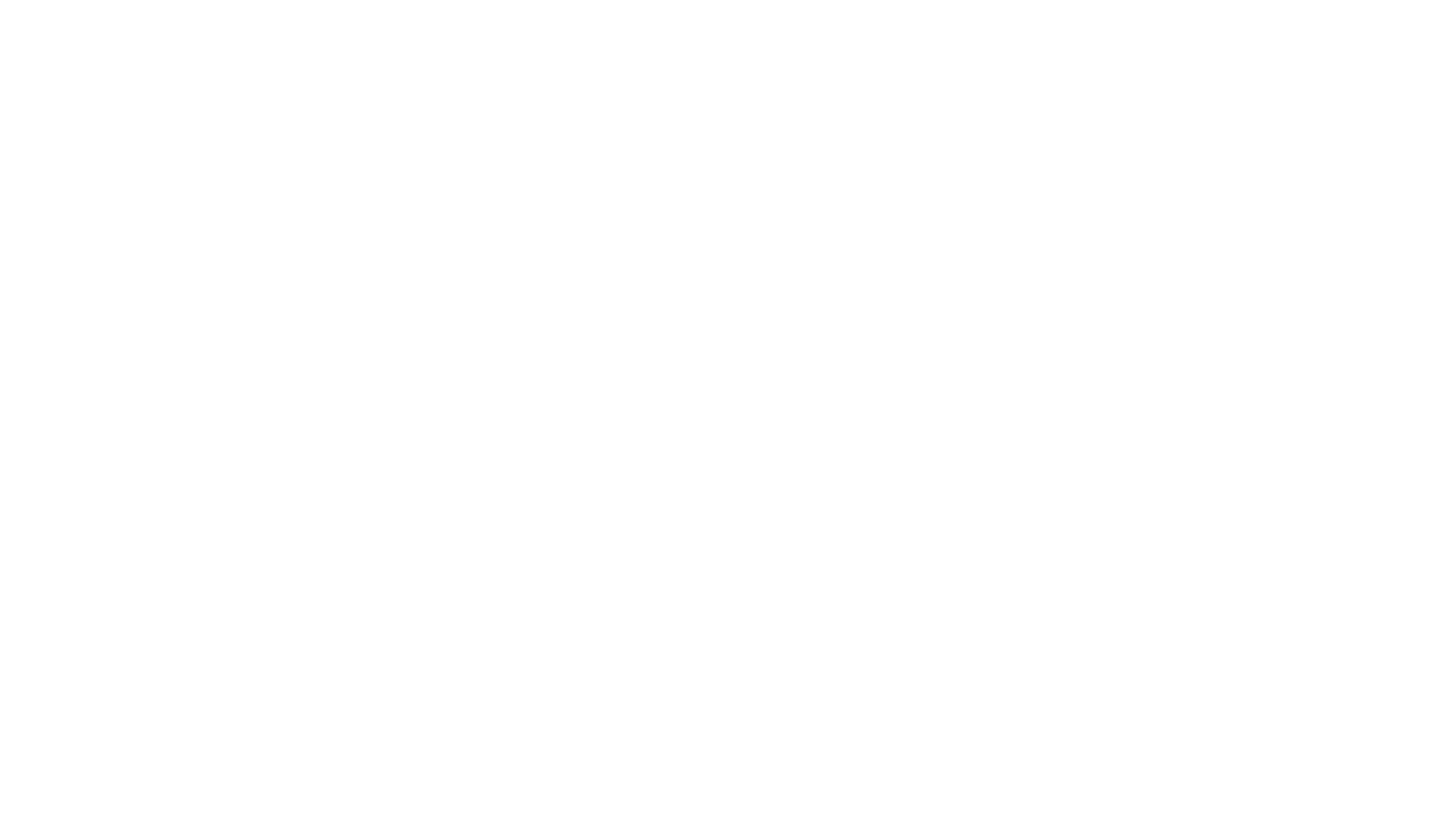 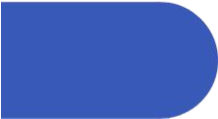 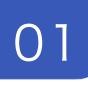 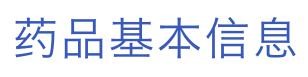 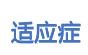 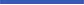 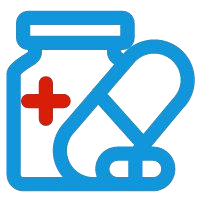 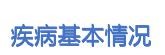 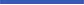 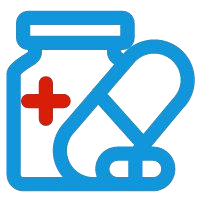 益气养阴，消癥散结。 适用于不宜手术的气阴两虚、脾虚湿困型原发性非小细胞肺癌及原发性肝癌。配合放、化疗有一定的增效作用。对中晚期肿瘤患者具有一定的抗恶病质和止痛作用。
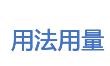 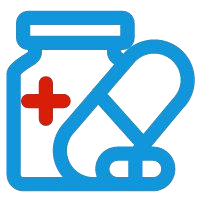 肿瘤是威胁中国居民健康的重大疾病之一，2020年中国癌症新发人数457万，死亡人数300万。恶病质是癌症晚期患者的一个主要并发症,其主要临床表现为食欲不振、极度消瘦、贫血、无力和衰竭等,有研究显示 60%～80%的肿瘤患者可能出现恶病质，约20%的肿瘤患者死于肿瘤恶病质。晚期肿瘤抗恶病质是延长患者的生存期，提高生活质量是治疗关键。目前针对恶病质的治疗以对症支持为主，能兼顾治疗原发病且改善恶病质患者生存质量的药物较少。
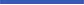 缓慢静脉滴注200毫升，每日1次，21天为1疗程，间隔3-5天后可进行下一疗程。联合放、化疗时，可酌减剂量。首次使用，滴注速度应缓慢，开始10分钟滴速应为20滴/分钟，20分钟后可持续增加，30分钟后可控制在40-60滴/分钟。
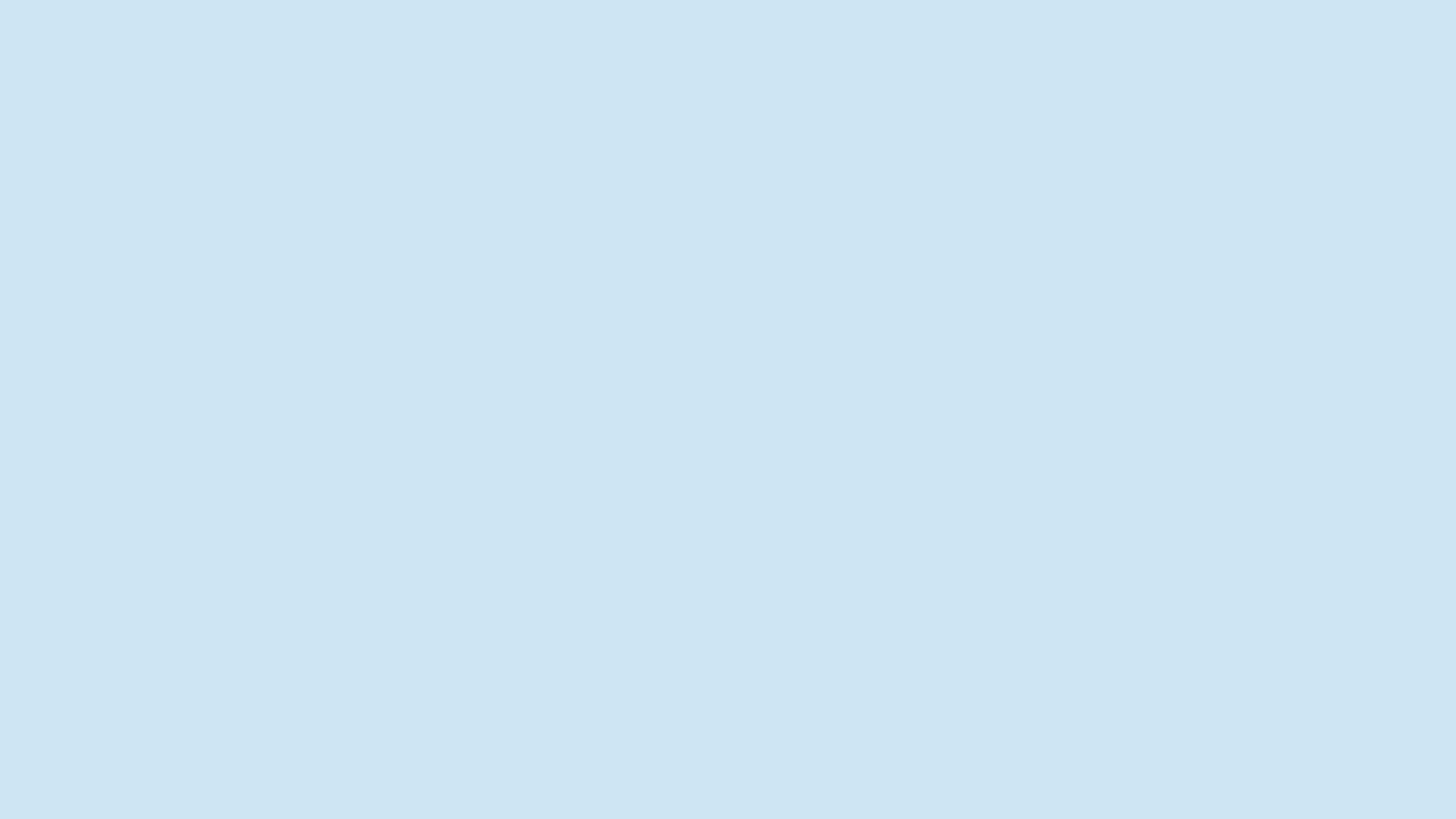 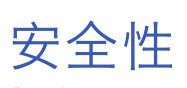 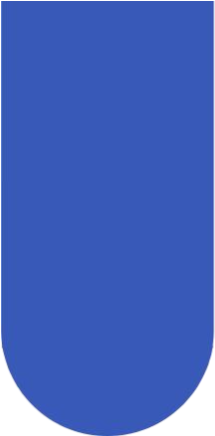 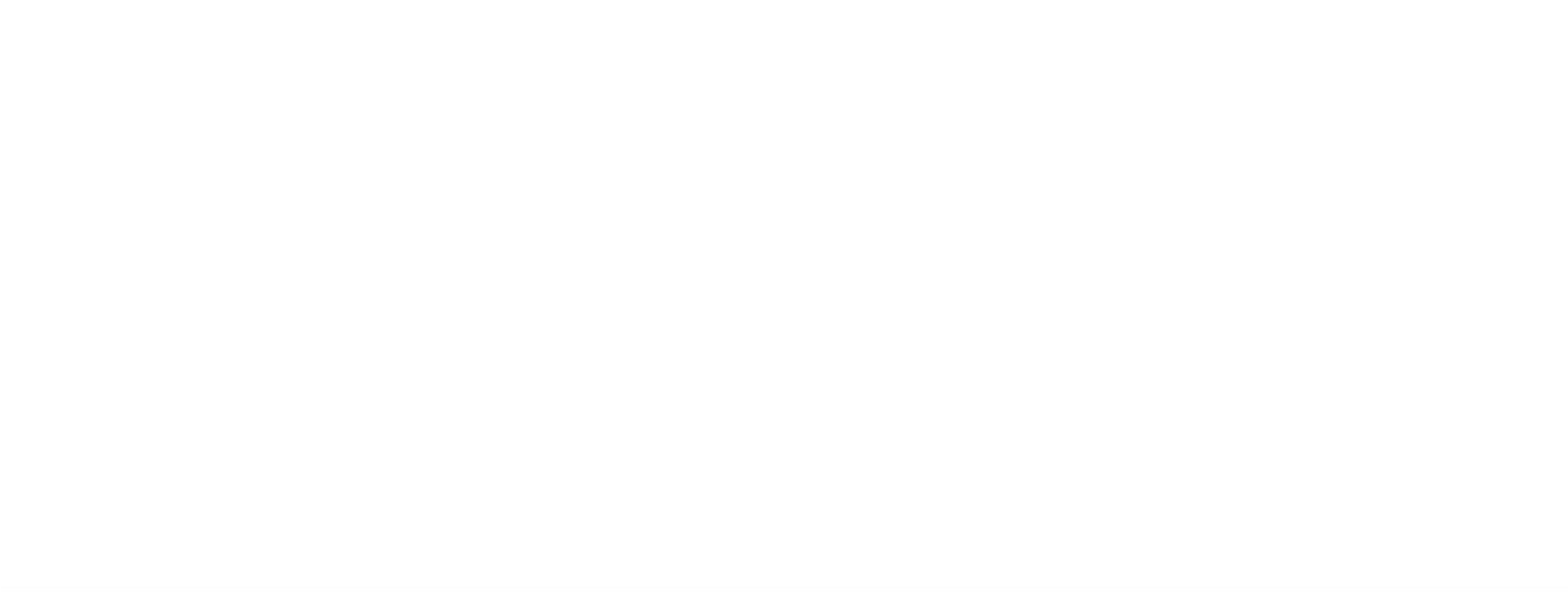 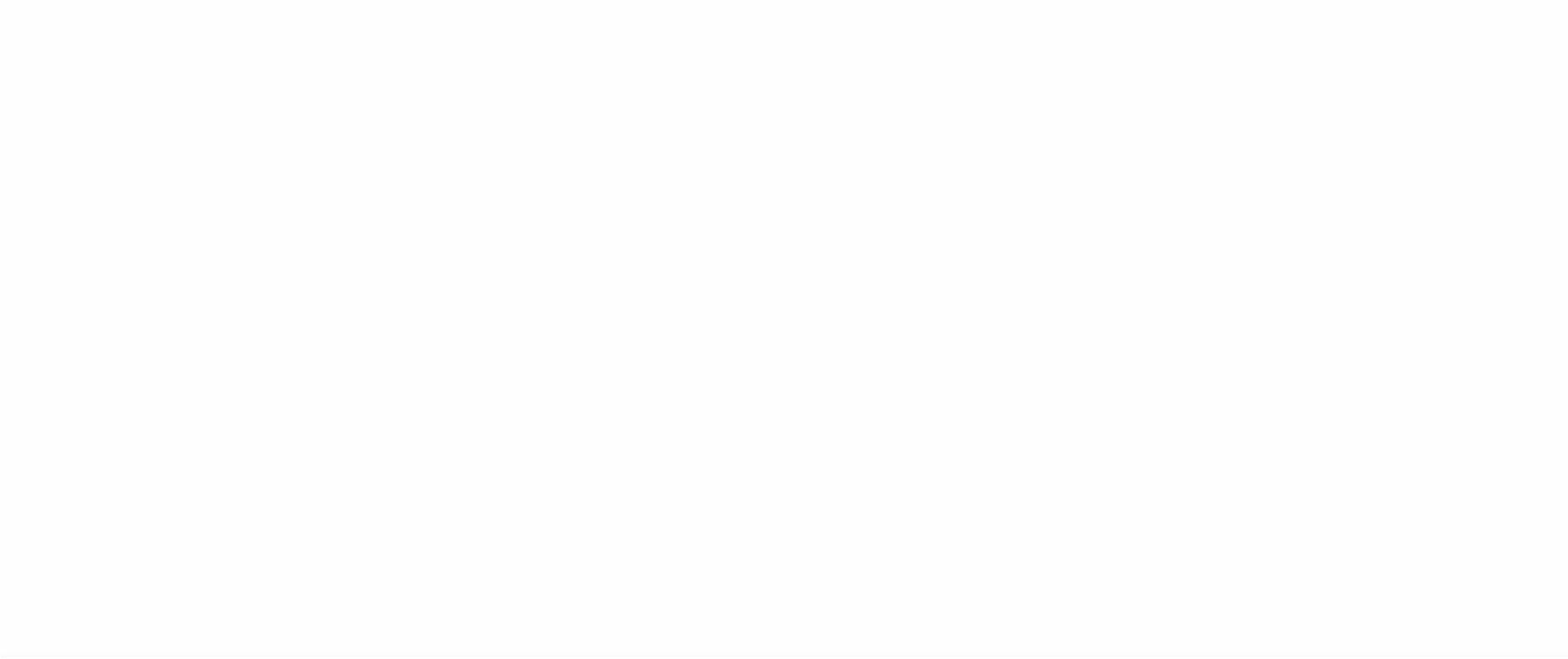 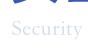 02
不良反应情况：主要不良反应包括过敏反应，全身性损害（畏寒，发热，寒战），呼吸急促，呼吸急促，恶心呕吐等。2013年-2014年康莱特注射液上市后安全性再评价研究纳入的5022例患者，与产品相关的不良反应发生率仅为0.36%，所有不良反应症状/体征主要为轻、中度，在减慢滴注速度、适当给予治疗后不良反应均基本消失或得到改善。
安全性方面优势和不足：
优势：不同于多成分中药注射剂，康莱特注射液成分单一、结构清晰、机制明确。其0.36%的不良反应发生率，大大低于目录内同类产品0.1%-26.72%的不良反应发生率，且以轻中度为主，对原患疾病影响不明显，患者多能好转或痊愈，安全性高。    
不足：康莱特注射液于2013-2014年开展了5022例的安全性再评价研究，但缺乏更近期，更大规模的安全性研究报告。 公司已发起了三万多例的安全性再评价研究，目前还在进行中。
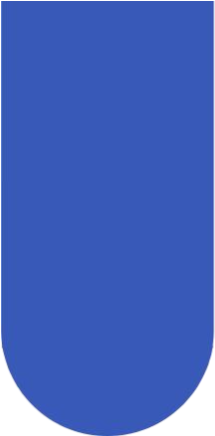 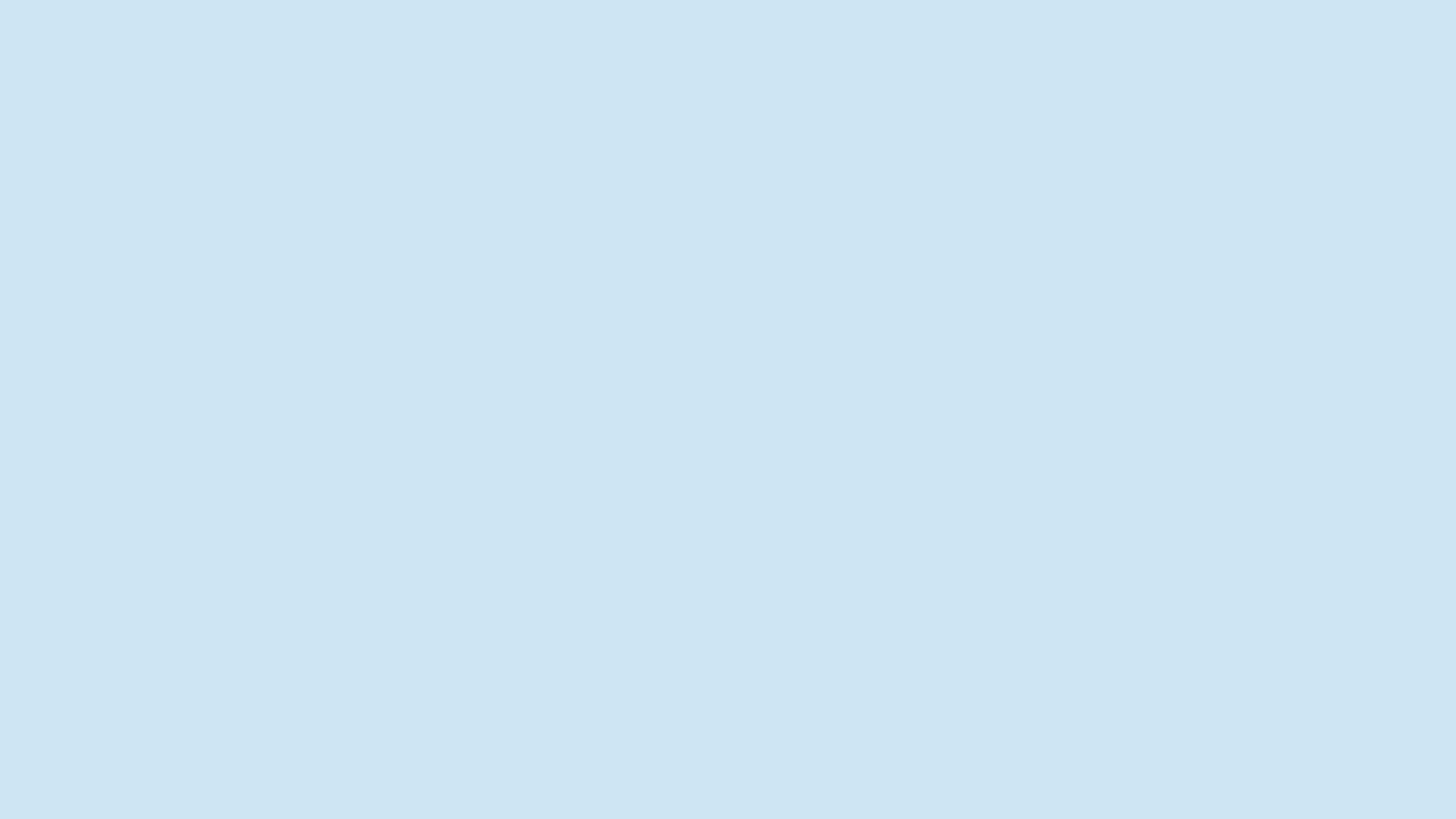 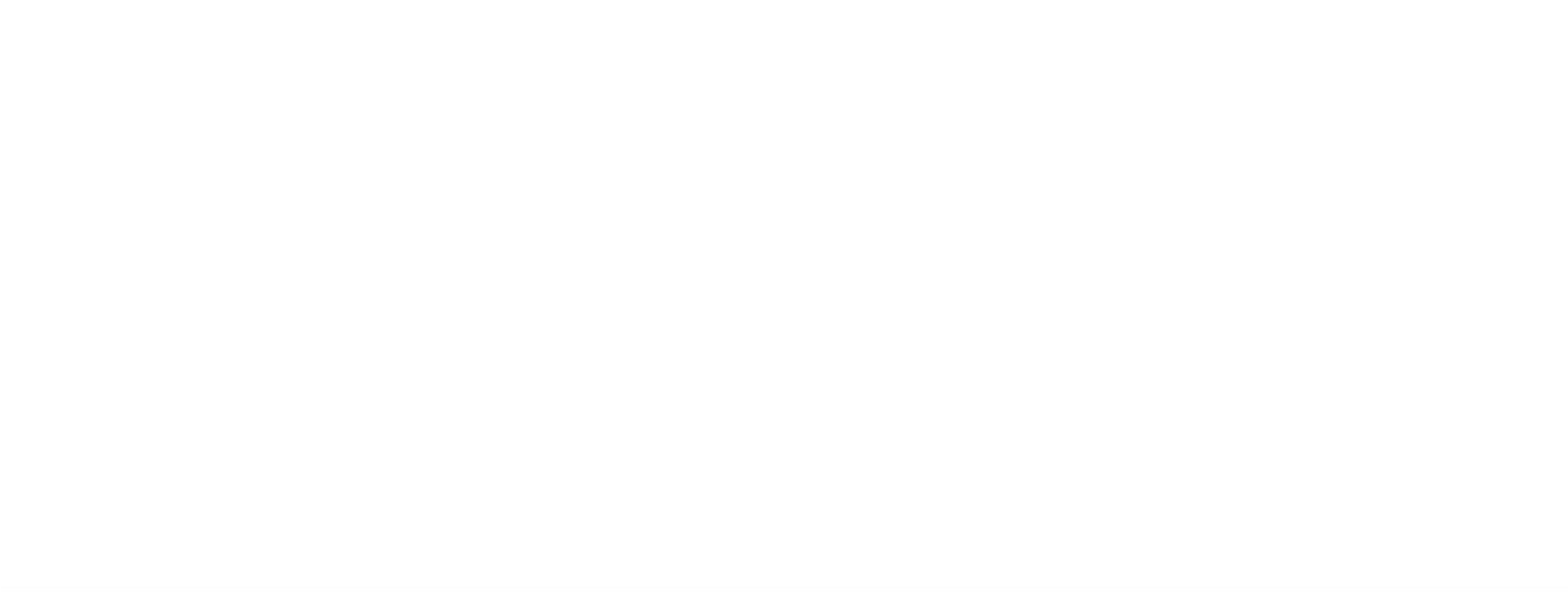 关于抗恶病质和止痛的临床研究结果
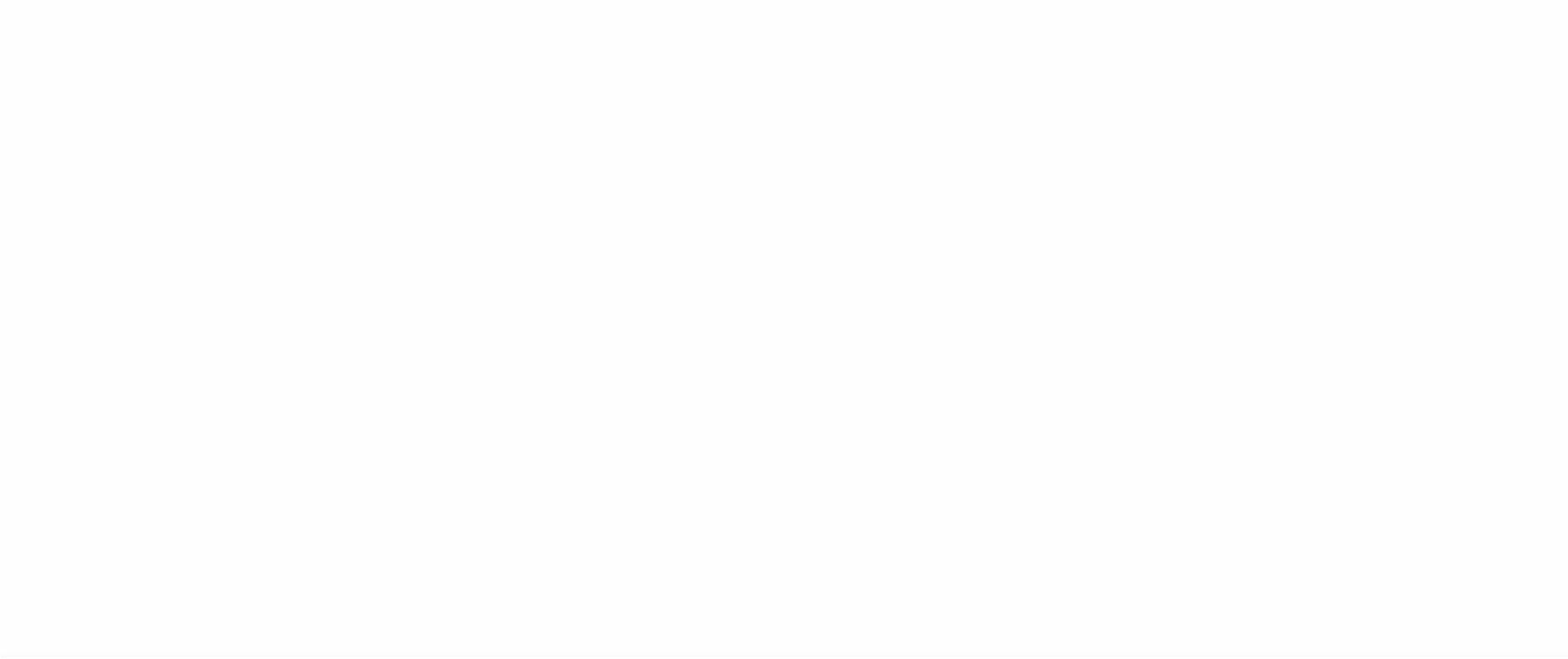 （一）上市前抗恶病质作和止痛临床研究：
康莱特能够改善患者生活质量，增加患者体质量，控制癌痛
1. 1999年进行的“KLT控制癌痛及提高晚期癌症病人生存质量”的III期多中心临床研究显示：在KLT控制癌痛过程中，328例伴有癌痛病人总缓解率达80.49％(PR 56.10%, CR 24.39%)，用药结束后疼痛缓解仍可维持1~7天以上，且无成瘾性。90％以上的晚期病人生存质量可以提高[1]。
2. 1995年开展的II期研究中，经对242 例原发性肺癌的随机分组对照治疗观察，与单纯化疗组相比，KLT组在体质量增加率（38.17%vs13.5%)，KPS评分改善率上(38.1% vs 6.3%）有显著提高，并有免疫功能和血象上的改善[2]。

（二）上市后抗恶病质作和止痛临床研究：
康莱特对改善患者的生活质量，总体健康评分及癌痛控制均有确切疗效
1. 王媛等开展的KLT用于吉西他滨联合顺铂方案化疗晚期非小细胞肺癌的临床研究，结果显示KLT试验组的生活质量好转率显著高于对照组［63.89 % vs 19.44%］，差异有统计学意义(P＜0.05)[3]。
2.  刘丽等研究了KLT对晚期恶性肿瘤患者生活质量及抑郁、焦虑等负性情绪的影响，纳入78例病人，观察组患者的生活质量和心理健康均较对照组有不同程度的改善，观察组患者功能领域4个项目（角色功能、认知功能、情绪功能及社会功能）的评分、症状领域3个项目（疲倦、疼痛及恶心呕吐）的评分及总健康状况评分上均明显优于对照组（P<0.05）[4]。
3.  Zhang Peirong等研究了KLT对癌痛的缓解作用，共纳入进展期癌症伴癌痛患者90例，结果显示，康莱特注射液能明显降低癌症患者的疼痛评分(2.556 ±0.3041 vs. 3.844±0.3773, P=0.0257)[5]。
03
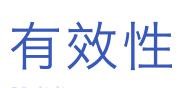 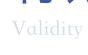 KLT:康莱特注射液
[Speaker Notes: [1]李同度,刘爱国,秦叔逵等.康莱特注射液控制癌痛及提高晚期癌症患者生存质量Ⅲ期临床研究[J].中国肿瘤临床,1999(05):52-56.
[2] 刘嘉湘,廖美琳,严德钧,周吉燕.康莱特注射液治疗原发性肺癌Ⅱ期临床总结[J].中药新药与临床药理,1995(04):17-22+62.
[3] 王媛，惠双，李敏，张成辉,康莱特注射液用于吉西他滨联合顺铂方案化疗晚期非小细胞肺癌的临床研究,[J] 中国临床药理学杂志,2017(33):2354-2356
[4] 刘丽，俞静，赵大坤，俞群，康莱特注射液对晚期恶性肿瘤患者生活质量及抑郁、焦虑等负性情绪的影响[J]. 中国医院用药评价与分析,2018,18(5)577-579
[5] Zhang Peirong, Meng Xiaoyan, Tang Xiaohua, et al. The effect of a coix seed oil injection on cancer pain relief.[J]. Support Care Cancer. 2019 Feb;27(2):461-465.]
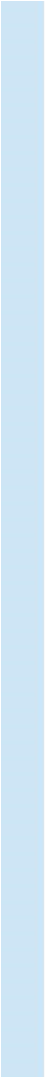 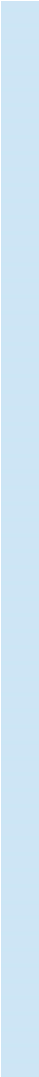 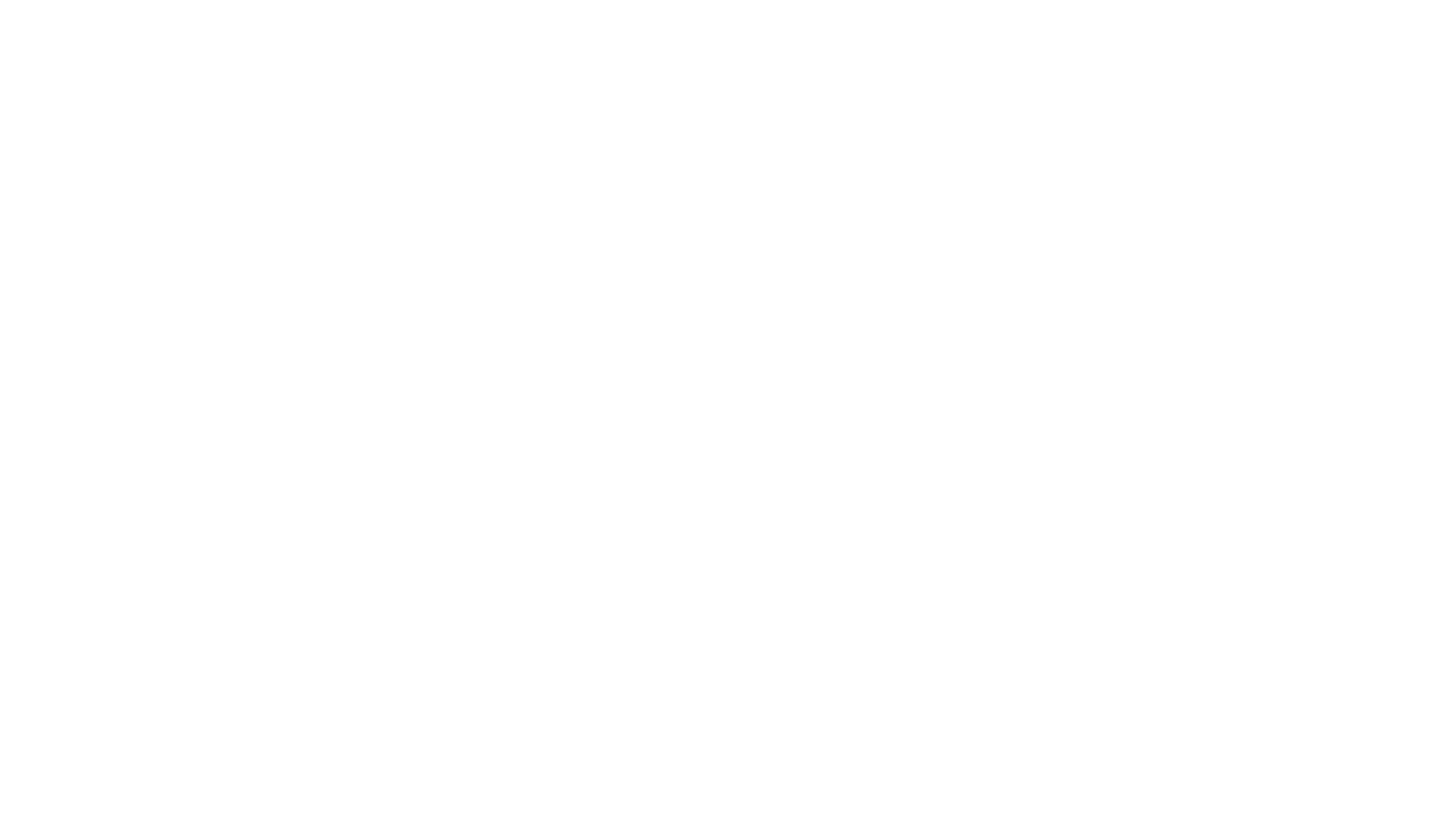 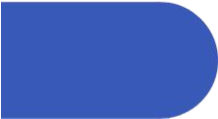 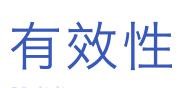 03
（三）真实世界研究和荟萃研究结果：
    康莱特可有效改善病人的生活质量，提高KPS评分，控制癌痛。
2018年的一项荟萃分析检索纳入KLT联合化疗治疗晚期非小细胞肺癌的RCTs 24篇，包括患者1892例，试验组患者接受康莱特注射液联合化疗药物，对照组患者单用化疗药物，结果显示，试验中生活质量改善率59.4%(OR=2.74)，疼痛缓解率93.1%（OR=14.0），显著优于单纯化疗[6]。

李慧等的研究，纳入KLT 联合GP 化疗方案治疗中晚期NSCLC 患者的14个RCTs，检索时限均从建库至2022 年2 月10日，共1 497 例患者。Meta 分析结果显示，，KLT 联合GP 化疗组的在KPS评分提高率［OR=2.46］; 降低不良反应发生率: 胃肠道反应［OR=0.54］、白细胞减少［OR=0.30］、血小板减少［OR= 0.54][7]上，对比单纯GP 化疗方案均有显著优势。

在止痛研究上，一篇荟萃分析共纳入84项RCTs, 8044例患者。 结果显示，与单纯镇痛药（AN）相比，KLT + AN (OR = 0.26, 95% CI[0.12-0.56])可提高疼痛缓解率（83.6%），在10种中草药注射液中排第二位，组间差异有统计学意义[8]。

康莱特，康艾，鸦胆子油乳注射液用于晚期肿瘤恶病质的Meta分析，纳入符合标准的RCTs 112篇，包括晚期肿瘤恶病质患者8242例，康莱特的生活质量改善率为62.43%，体质量下降率为17.16%，癌痛发生率为11.03%，均优于其他两者[9]。
[Speaker Notes: [6] 陈芝强等. 康莱特注射液联合化疗对晚期非小细胞肺癌生存质量影响的Meta分析,[J]中国肿瘤外科杂志 2019; 11(3):183-194.
[7] 李慧，王俊彦，宫建，王萌萌等，康莱特注射液联合GP化疗方案对中晚期非小细胞肺癌治疗作用的Meta分析[J].药物流行病学杂志,2022,31(06):363-370
[8] Su P, Leng Y, Liu J, Yu Y, Wang Z and Dang H (2022) Comparative Analysis of the Efficacy and Safety of Different Traditional Chinese Medicine Injections in the Treatment of Cancer-Related Pain: A Bayesian Network Meta-Analysis. Front. Pharmacol. 12:803676.
[9] 康莱特，康艾，鸦胆子油乳注射液用于晚期肿瘤恶液质的Meta分析和循证药物经济学评价（未发表）]
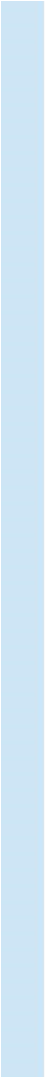 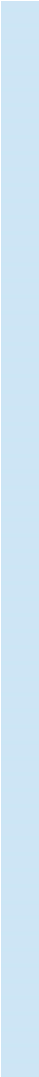 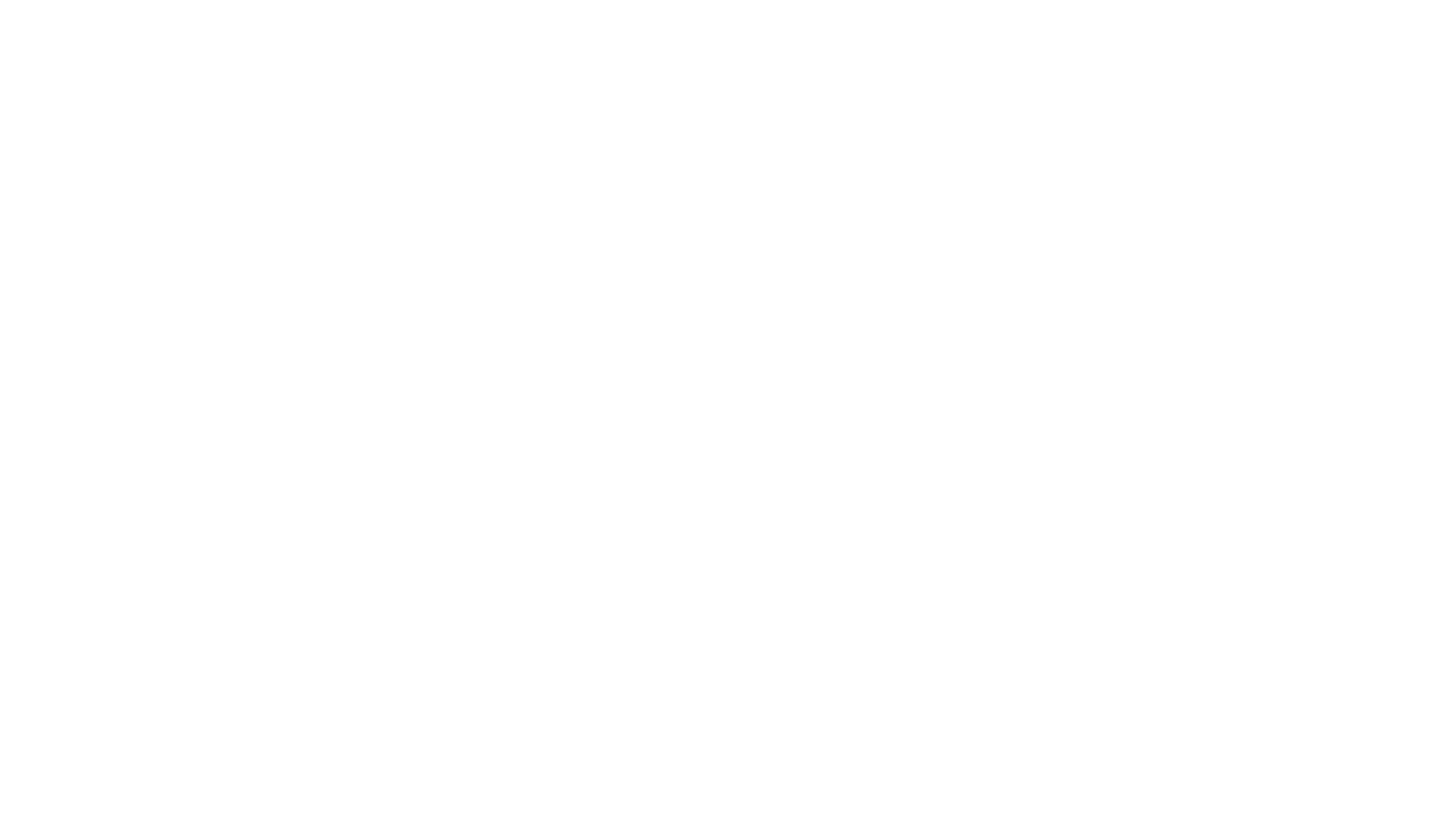 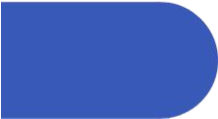 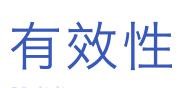 03
（四）指南共识等收录情况
2022CSCO原发性肝癌诊疗指南
2022原发性肝癌诊疗指南（卫健委）
肺癌中西医结合诊疗专家共识（2021）
乳腺癌中西医结合诊疗共识（2021）
中西医结合食管癌治疗方案专家共识（2021 年）
癌痛规范化治疗中成药合理使用专家共识（2021）
原发性肝癌中西医结合介入诊疗专家共识
2022年临床路径释义（肿瘤疾病分册）—非小细胞肺癌化疗
2022年临床路径释义（肿瘤疾病分册）——原发性肝癌经皮肝动脉化疗栓塞术（TACE）。
康莱特循证证据充足，被多个指南、共识推荐。用于中晚期肿瘤治疗，可以提高患者生活质量，控制癌痛，是肿瘤综合治疗优选中成药。
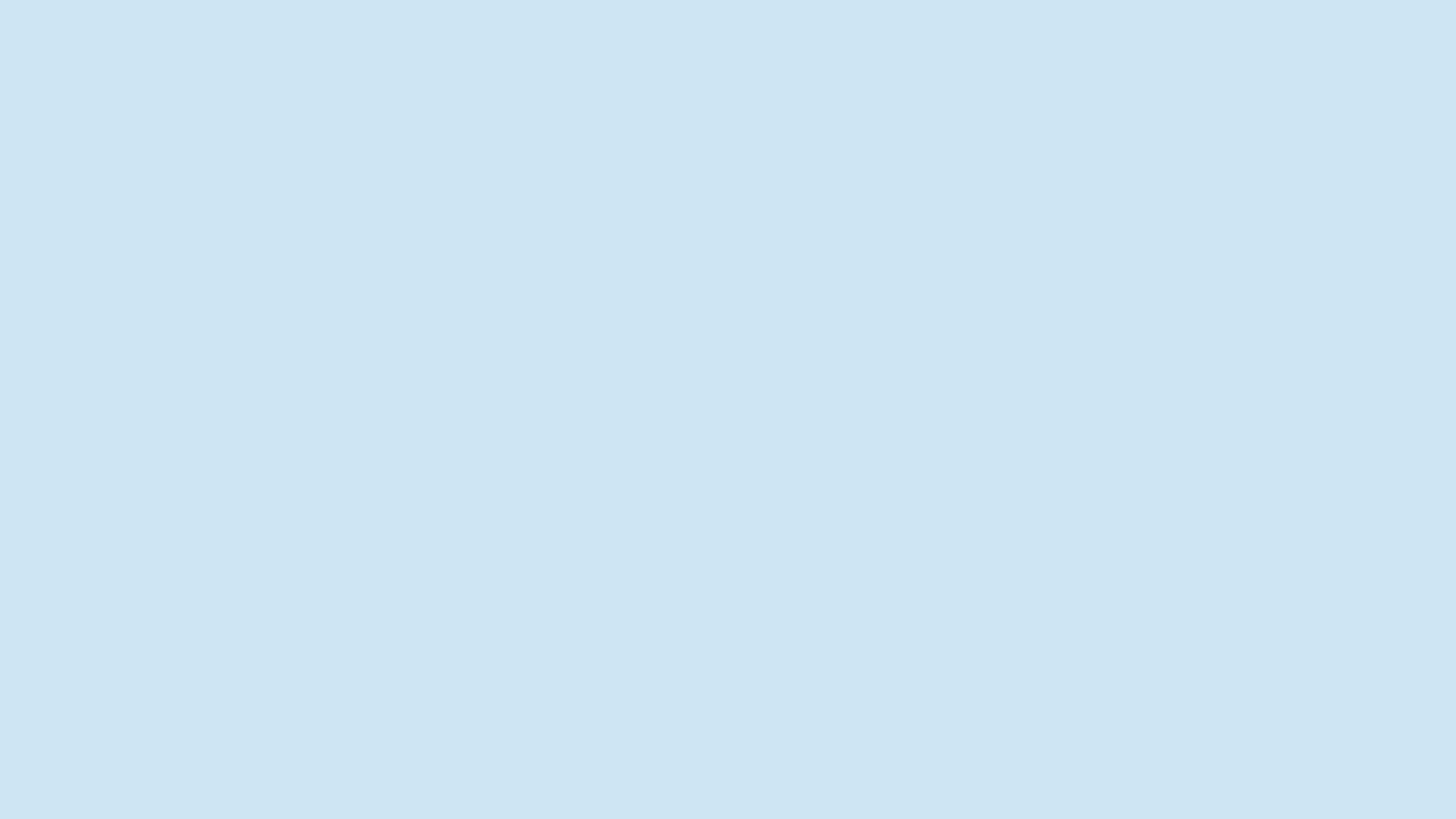 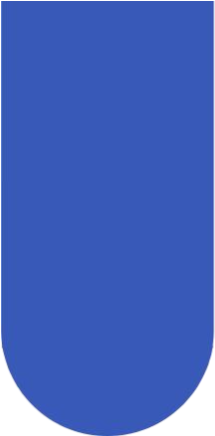 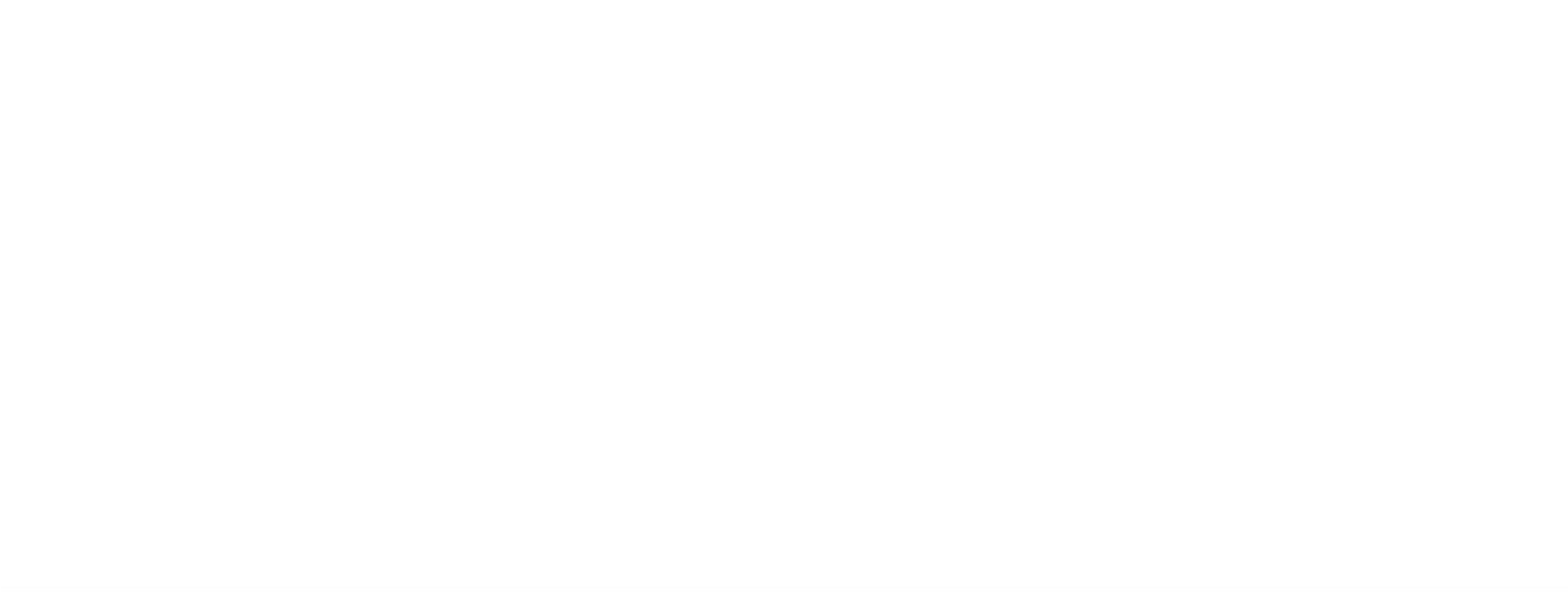 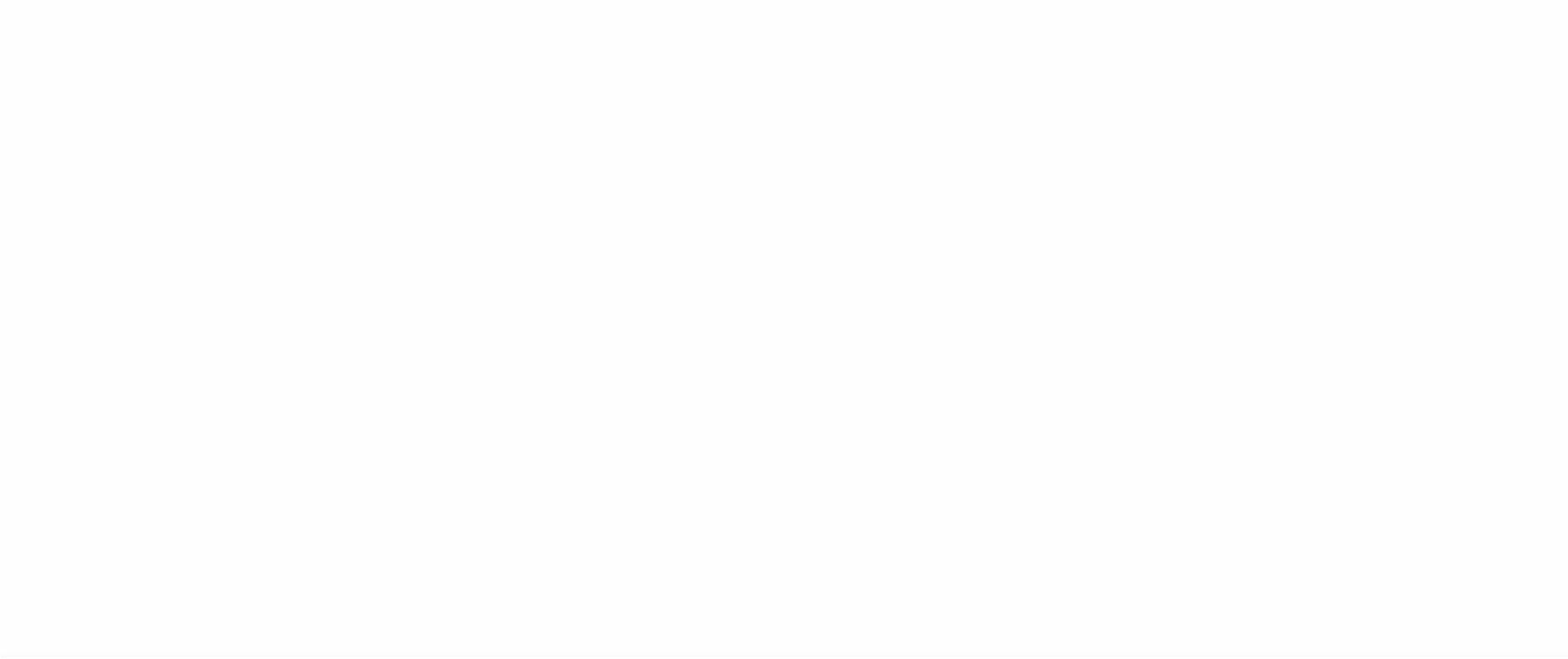 04
创新方面：康莱特注射液运用超临界CO2萃取技术，从中药薏苡仁中提取分离出抗癌活性成分--薏苡仁油，采用世界先进制剂工艺研制而成的可供动静脉输注的抗癌乳剂，是“中药二类抗肿瘤新药”，“国家重点新产品”。拥有自主知识产权，获得中国、日本、美国等16个国家发明专利。相关研究课题曾先后列为国家“七五”、“八五”攻关项目、“九五”国家重点火炬计划项目、“十五”期间的“中药品种国际化示范研究”项目、“十一五”期间国家科技部“重大新药创制”专项、“十三五”期间国家重点研发计划项目；获得 “国家科技进步二等奖”、“国家技术发明二等奖”、“国家技术发明三等奖”等多项荣誉。

临床优势：康莱特注射液成分单一，结构清晰，机制明确，通过影响肿瘤细胞基因表达，抑制肿瘤新生血管生成等作用达到抗肿瘤疗效；同时，康莱特注射液可激活自然杀伤细胞，促进淋巴细胞增殖，提高机体免疫功能[10-12] ，从而达到兼顾治疗原发病且改善恶病质患者生存质量的效果。
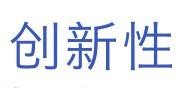 [Speaker Notes: ［10］ 吕杨，刘晓琳，单探幽．不同中成药注射剂辅助治疗非小细胞肺癌的对比研究［J］．中国医院用药评价与分析，２０１７，１７ （６）：７９０-７９１．［11］ Schwartzberg LS，Arena FP，Bienvenu BJ，et al．A Randomized，Open-Label，Safety and Exploratory Efficacy Study of Kanglaite Injection（KLTi ） plus Gemcitabine versus Gemcitabine in Patients with Advanced Pancreatic Cancer［J］．J Cance，２０１７，８（１０）：１８７２-１８８３．［12］ Shi G，Zheng X，Zhang S，et al．Kanglaite inhibits EMT caused by TNF-αvia NF-κBinhibition in colorectal cancer cells［ J］．Oncotarget，２０１８，９（６）：６７７１-６７７９．]
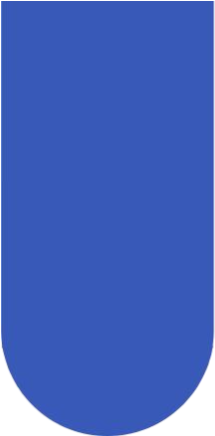 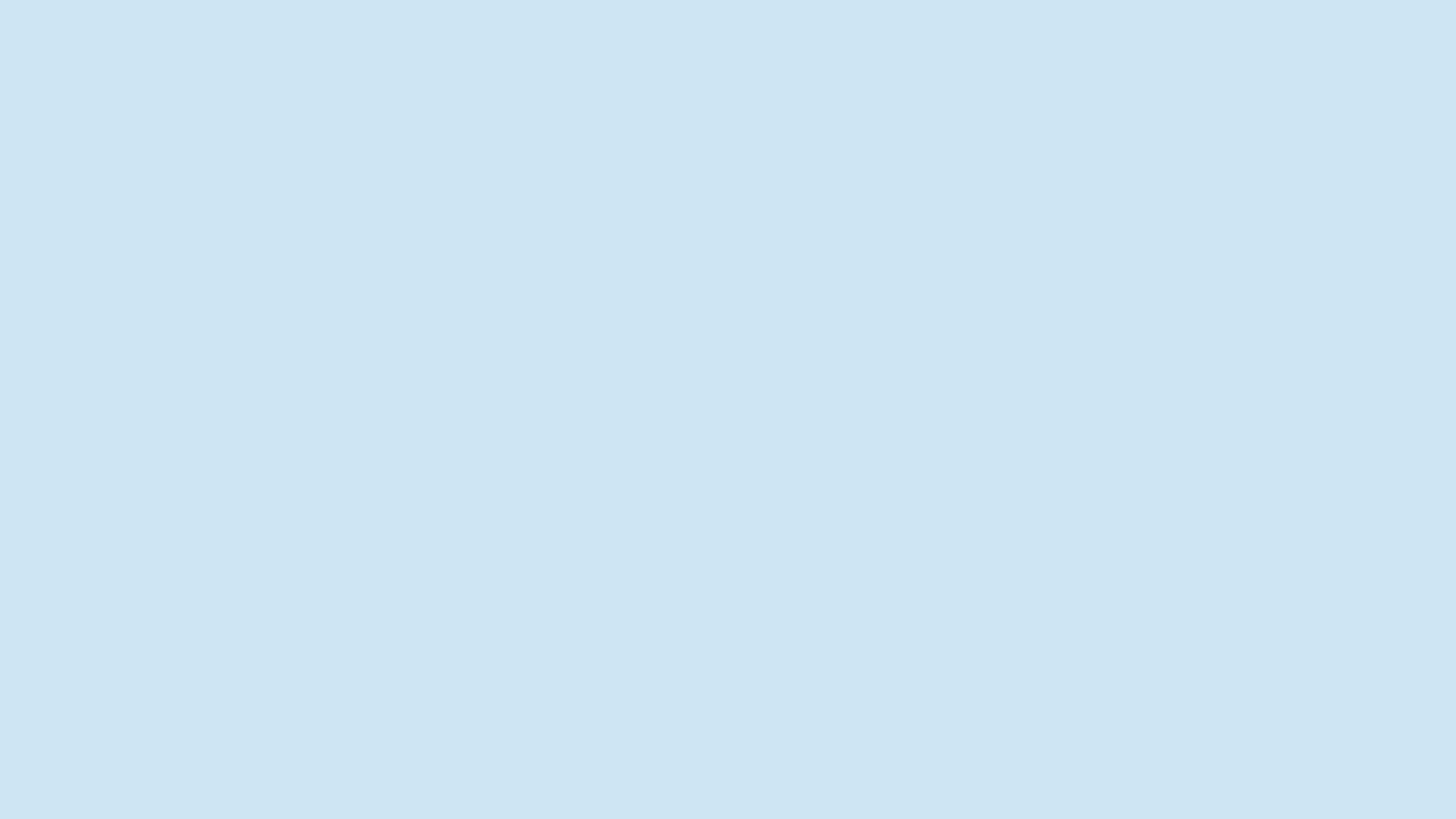 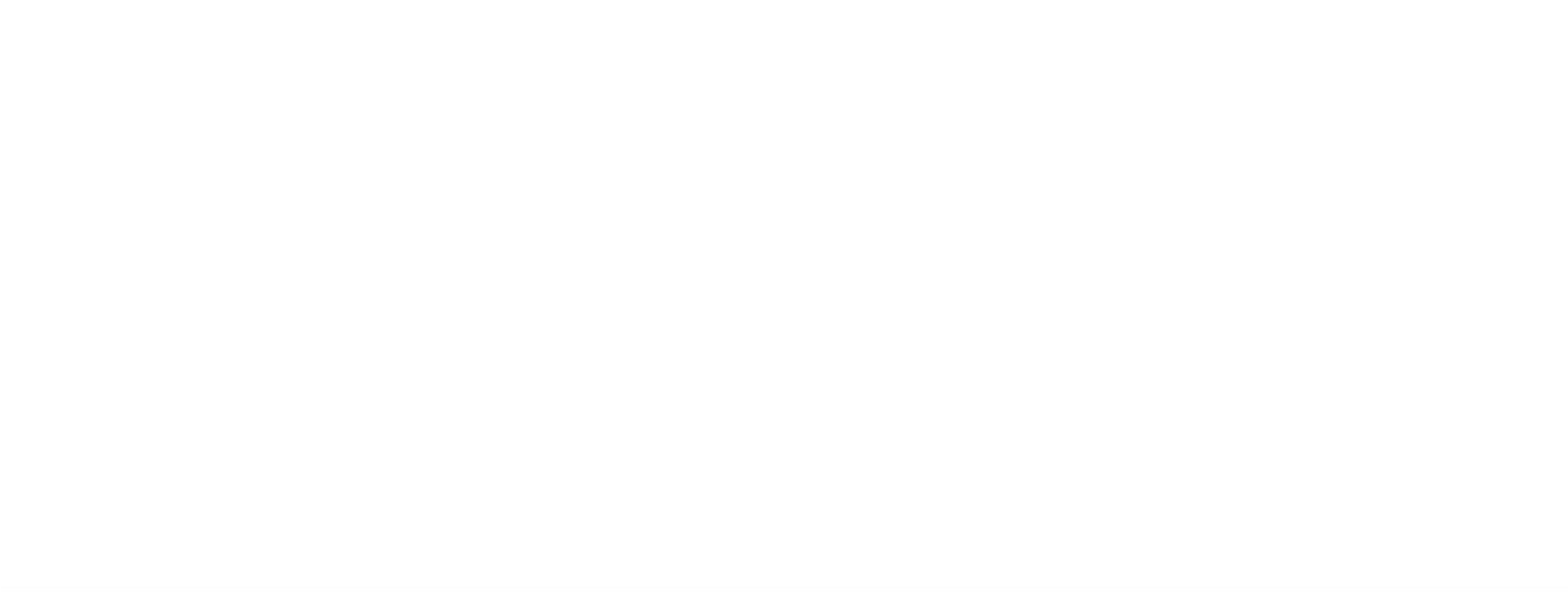 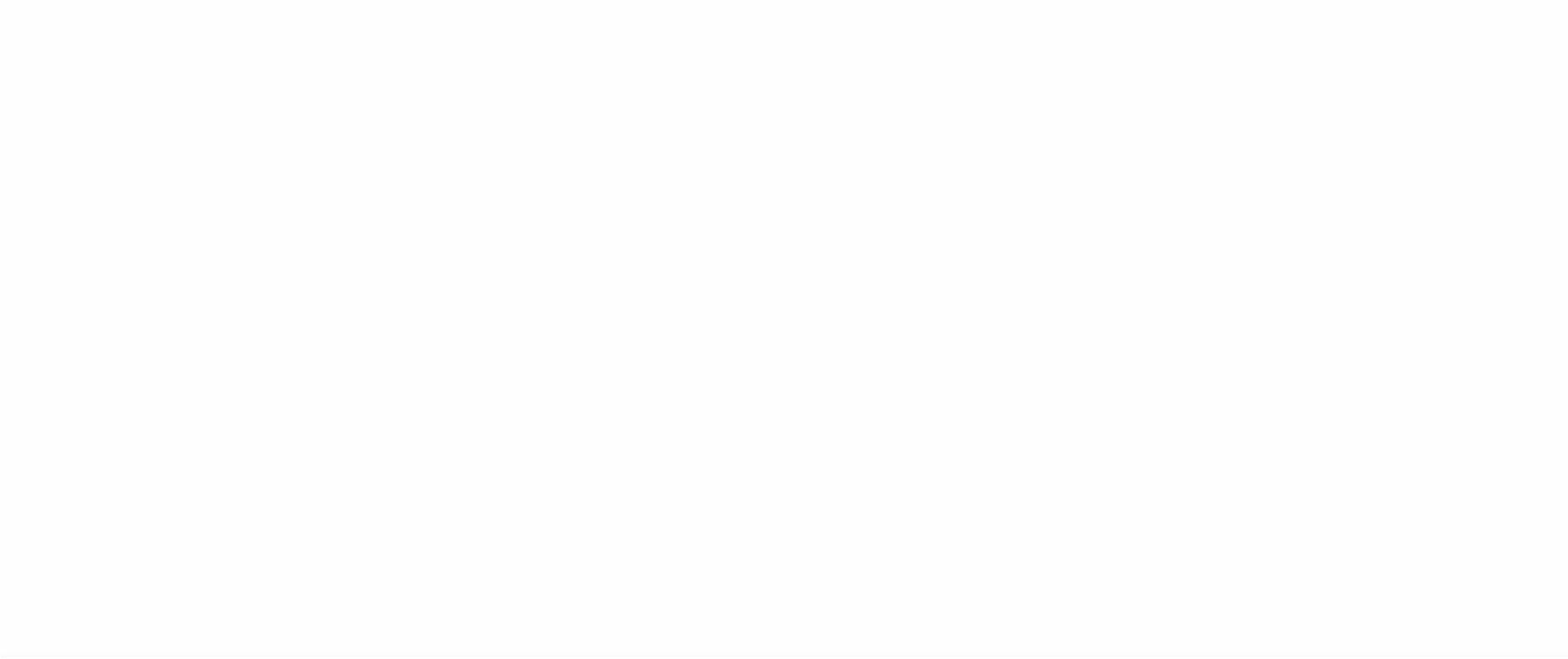 年发病总数和健康获益：据中国2020年新增癌症人数457万，死亡300万，放化疗虽然能延长患者寿命，但因较高的毒副作用，严重影响患者生活质量。晚期患者多伴恶病质，延长患者的生存期，提高生活质量是治疗关键。康莱特用于中晚期肿瘤的治疗，在配合放化疗提高治疗有效率的同时，对晚期肿瘤患者起到抗恶病质和止痛的作用，90%以上病人生存质量可以提高，改善KPS评分92.16%。

弥补药品目录短板：目前医保目录内没有相关药物用于肿瘤抗恶病质治疗，康莱特是目录内同类产品说明书中，唯一一个明确有抗恶病质作用的药物。康莱特增加“中晚期肿瘤患者抗恶病质和止痛”进入医保目录，能很好弥补现有目录的不足，具有重要的临床意义和社会意义。

临床管理难度：康莱特用药指证明确，主要用于不宜手术的中晚期肝癌和肺癌，对于其他晚期肿瘤病人状态较差者，可有效改善患者恶病质和止痛，提高生活质量，滥用风险小。公司每年定期开展合理用药的宣传，指导临床规范用药。
05
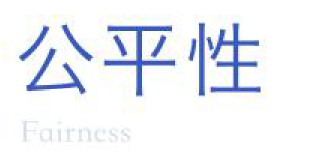